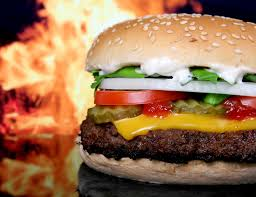 FOOD
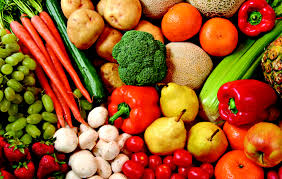 Naredil:  
Profesor:
Food is any substance consumed to provide nutritional support for the body.
 It is usually plant or animal origin.
 Every food contains essential nutrients, such as fats, proteins, vitamins, or minerals.
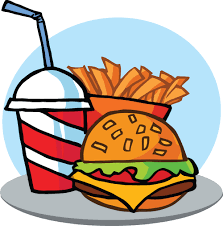 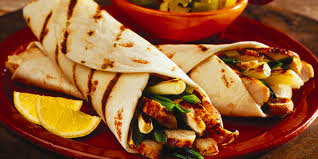 FOOD PYRAMID
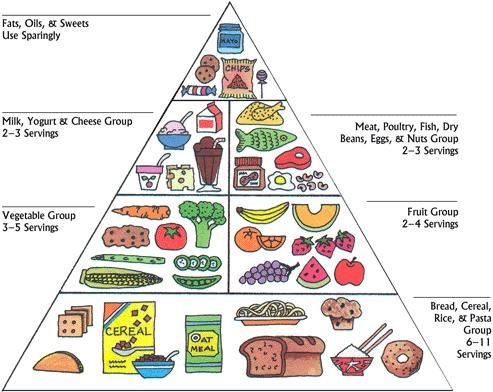 FATS
Fats are important for proper body building and for metabolism. 
Fat-free body could not accept vitamins 
Fats are in animal food, vegatables (oil) and nuts
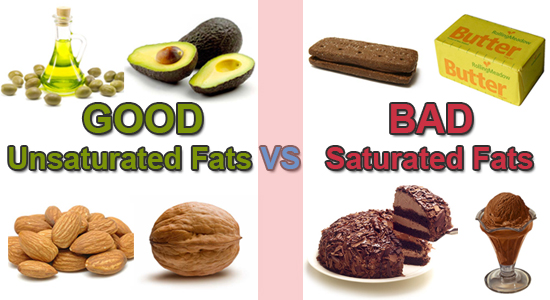 CARBOHYDRATES
Carbohydrates are the main source of energy for our body
Carbohydrates are the main culprit for excess weight
Carbohydrates are in bread, rice,..
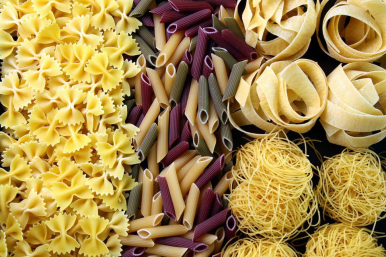 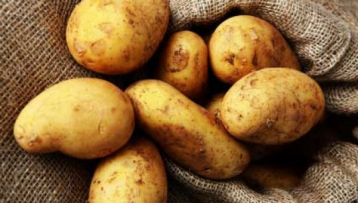 Proteins
Protein prevents entry of bacteria in our body
Proteins are important for building muscles
Proteins are in milk, meat, cheese,…
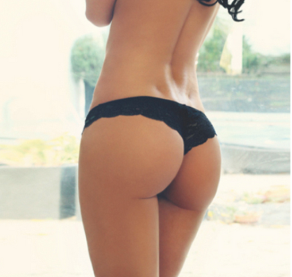 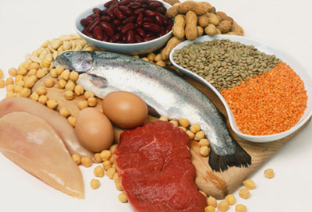 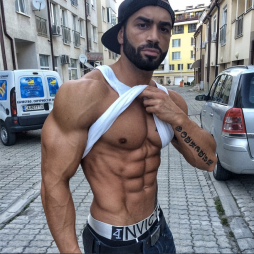 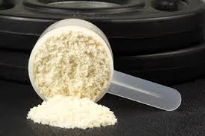 ENGLISH FOOD
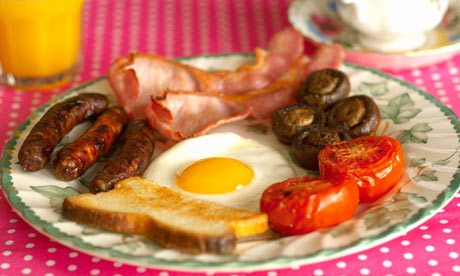 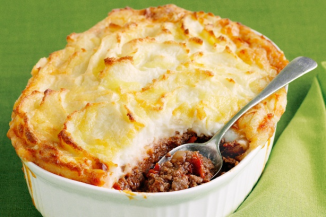 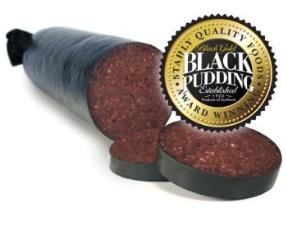 ENGLISH DRINKS
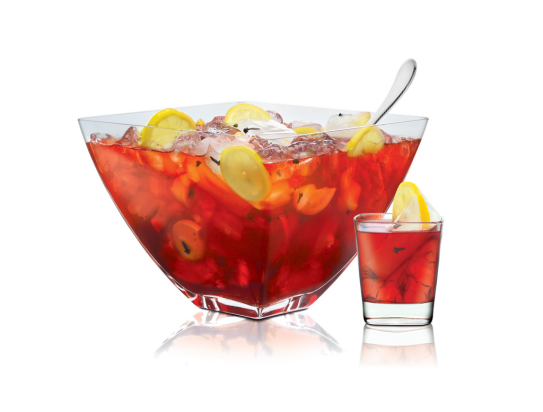 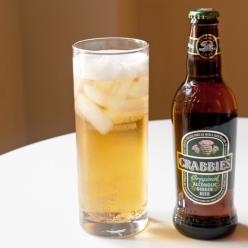 ENGLISH BEER
Beer in England has been brewed for hundreds of years. As a beer brewing country, England is known 
English beer styles include bitter, mild, brown ale, old ale, Stout, porter and India Pale Ale were also originally brewed in London.
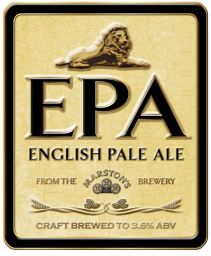 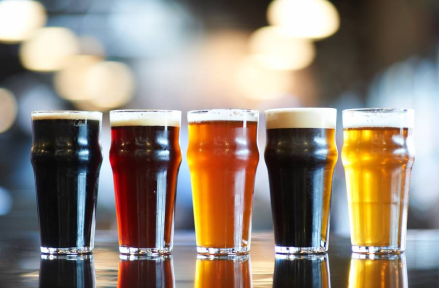 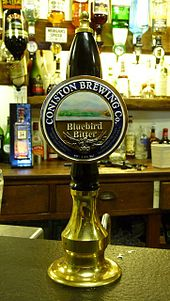